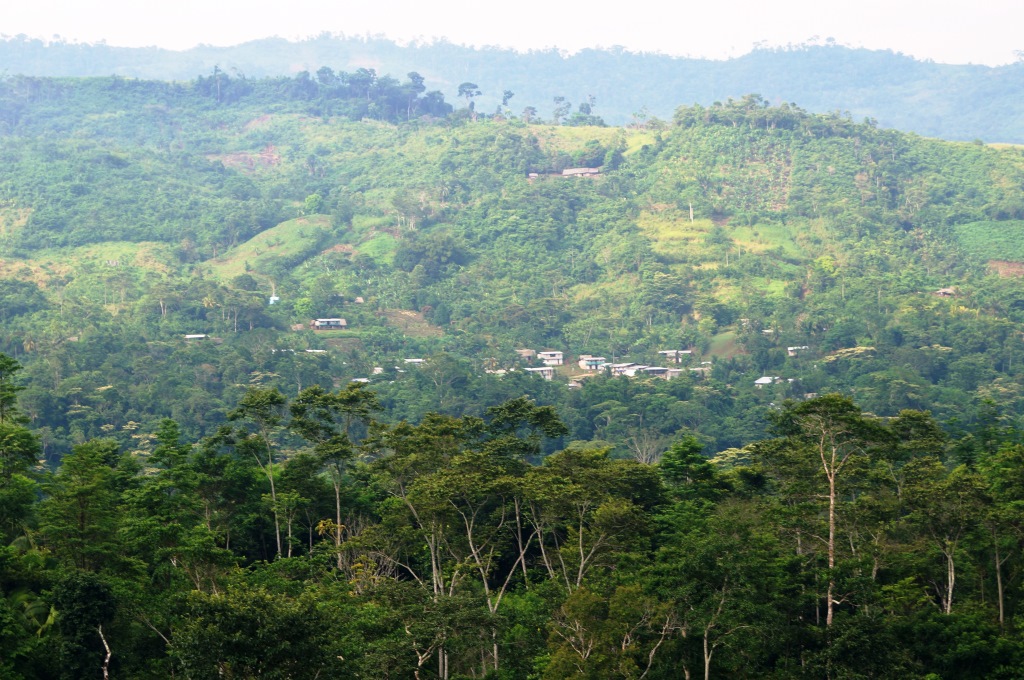 Generando oportunidades con la Restauración Ecológica del Paisaje

Desarrollo rural bajo en emisiones

Jorge Watanabe
Subcuenca del Rio Ponasa en el Distrito de Shamboyacu
Zona de Amortiguamiento de Parque Nacional Cordillera Azul
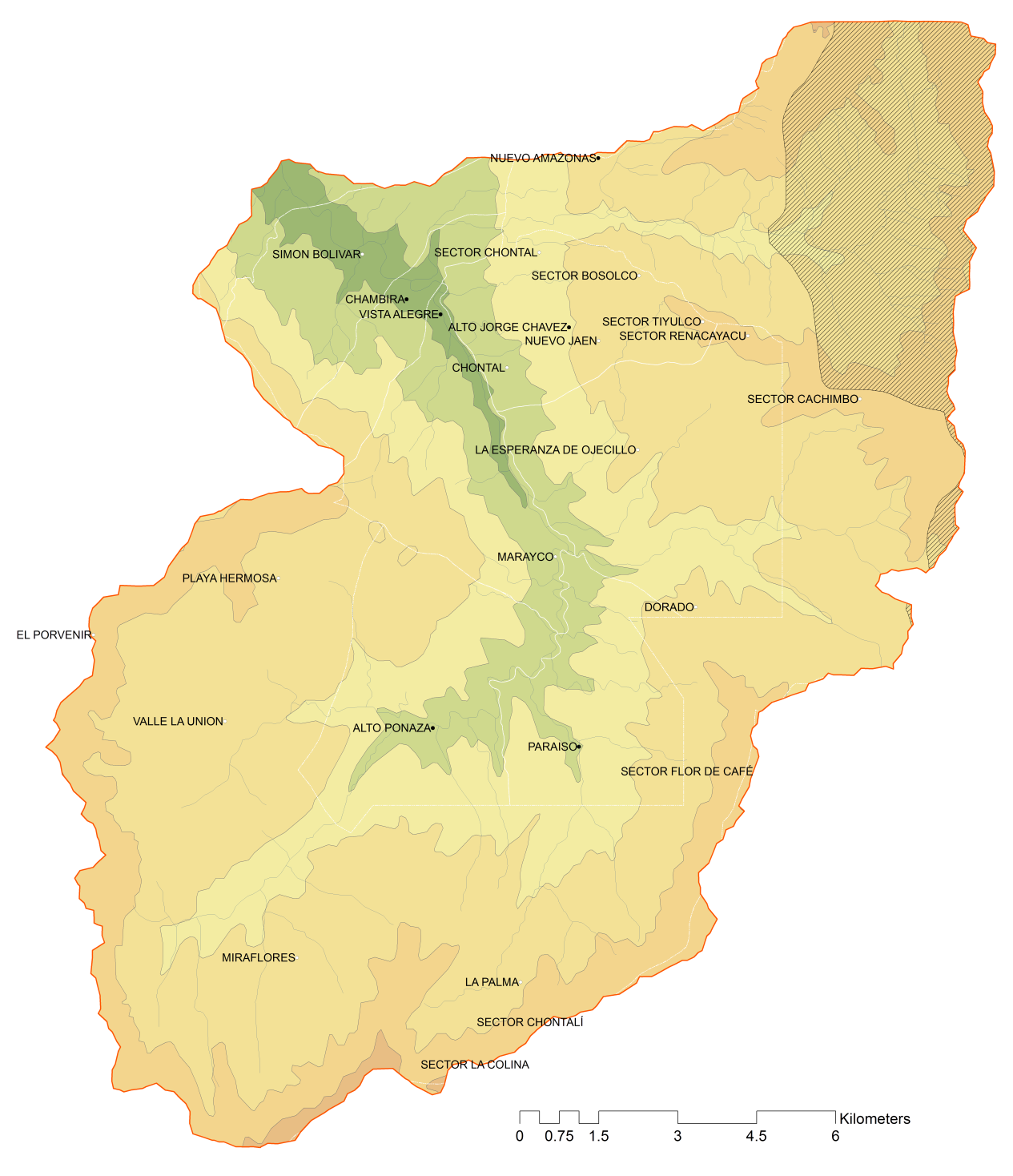 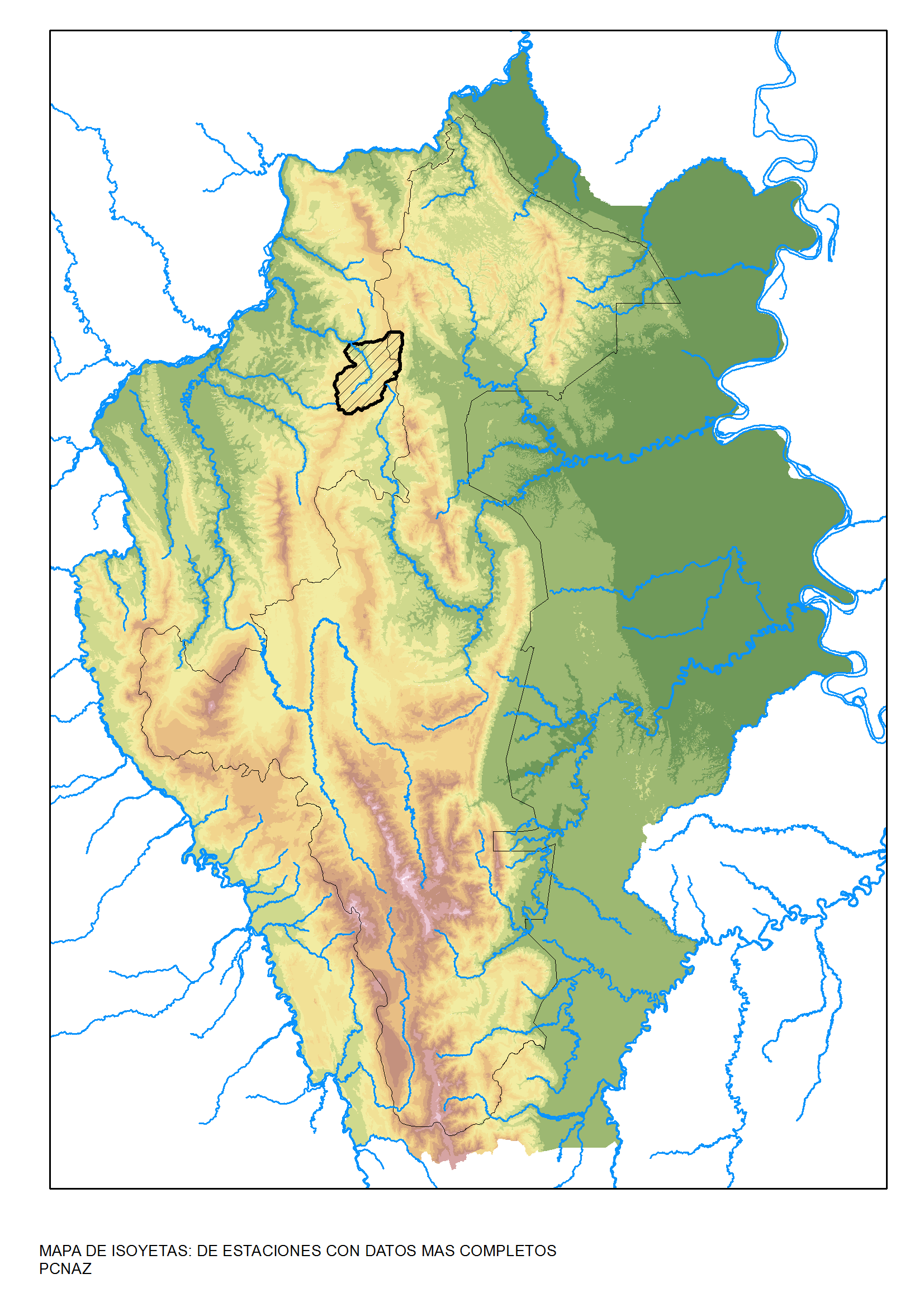 Howe, 2017
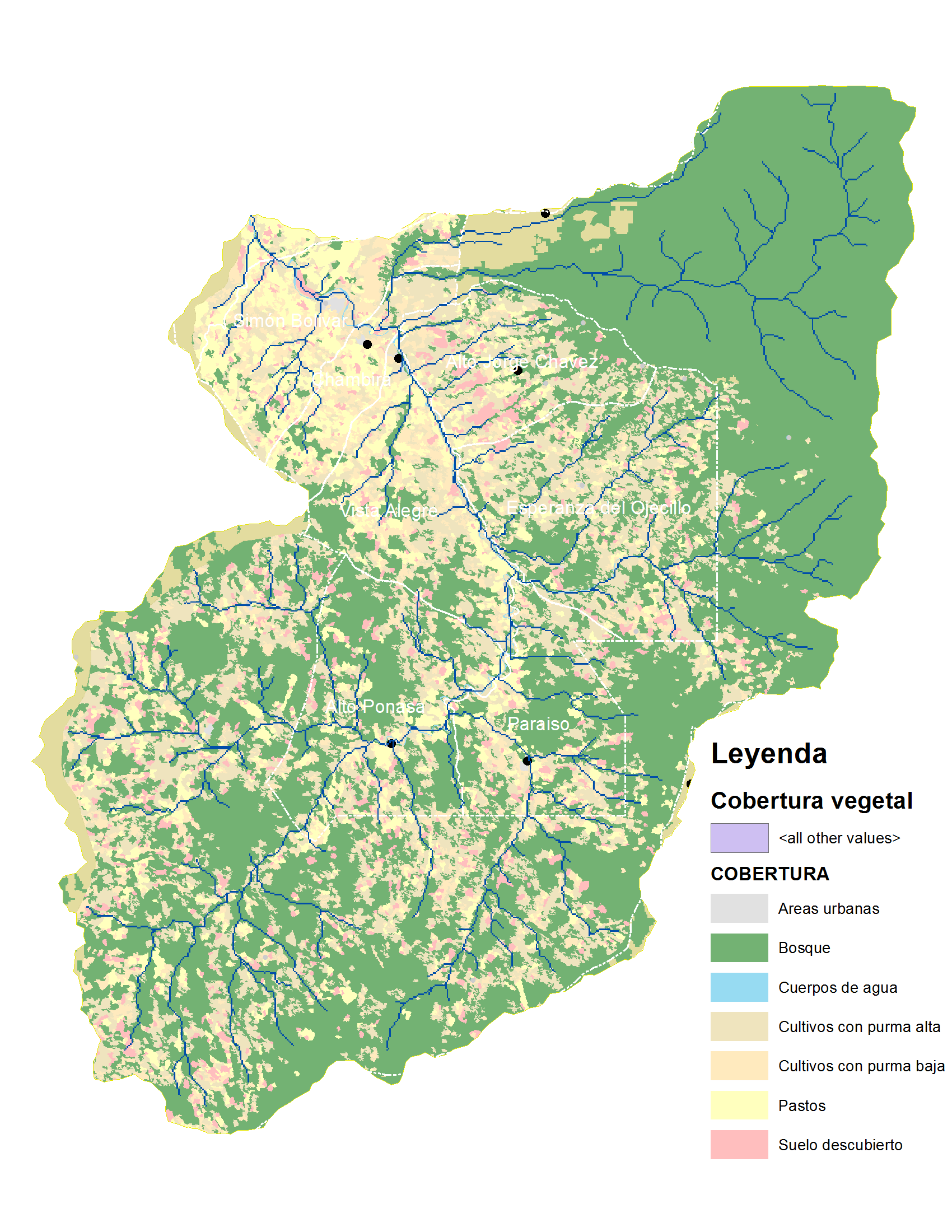 Cobertura vegetal
ZEE Shamboyacu (2012)

Imágenes satelitales de 2010
Howe, 2017
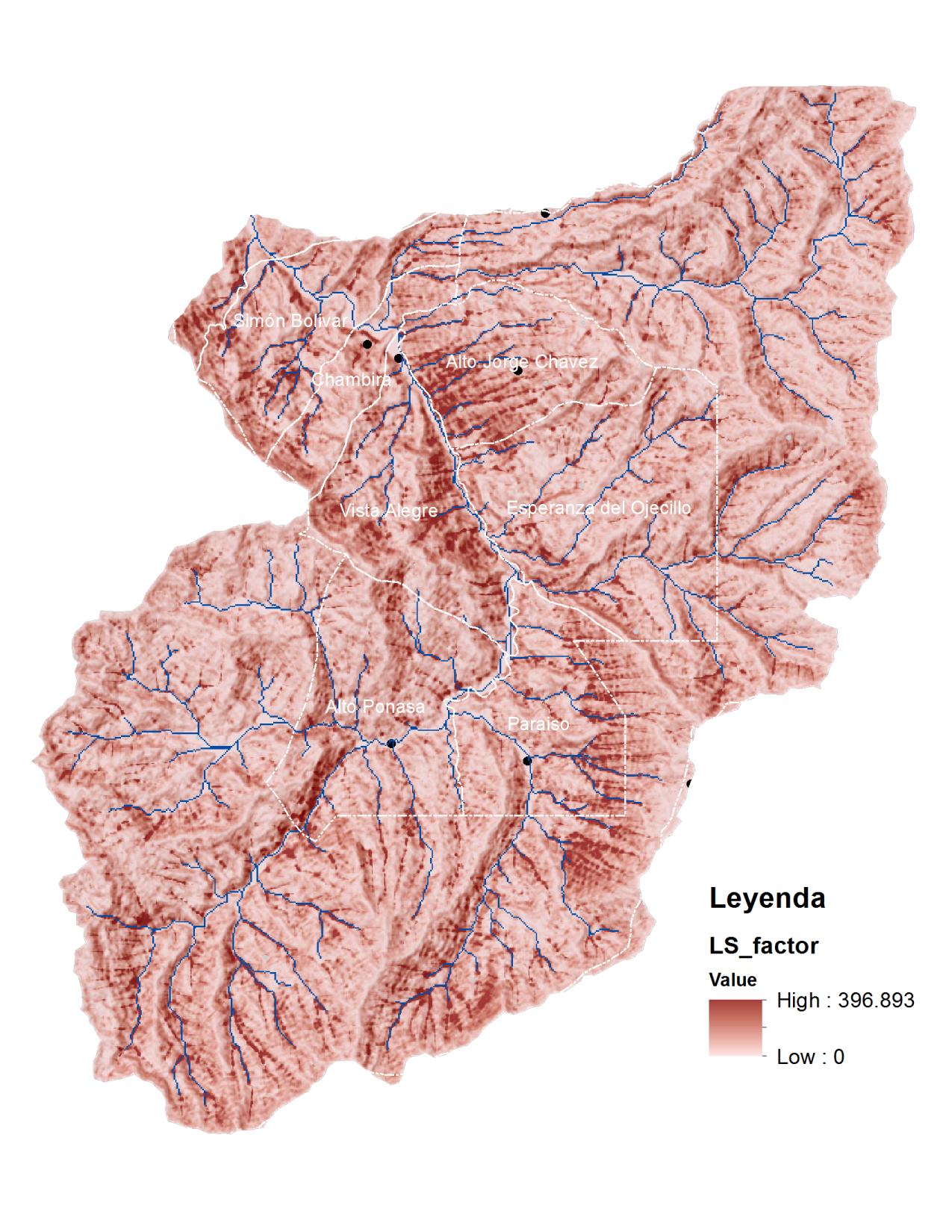 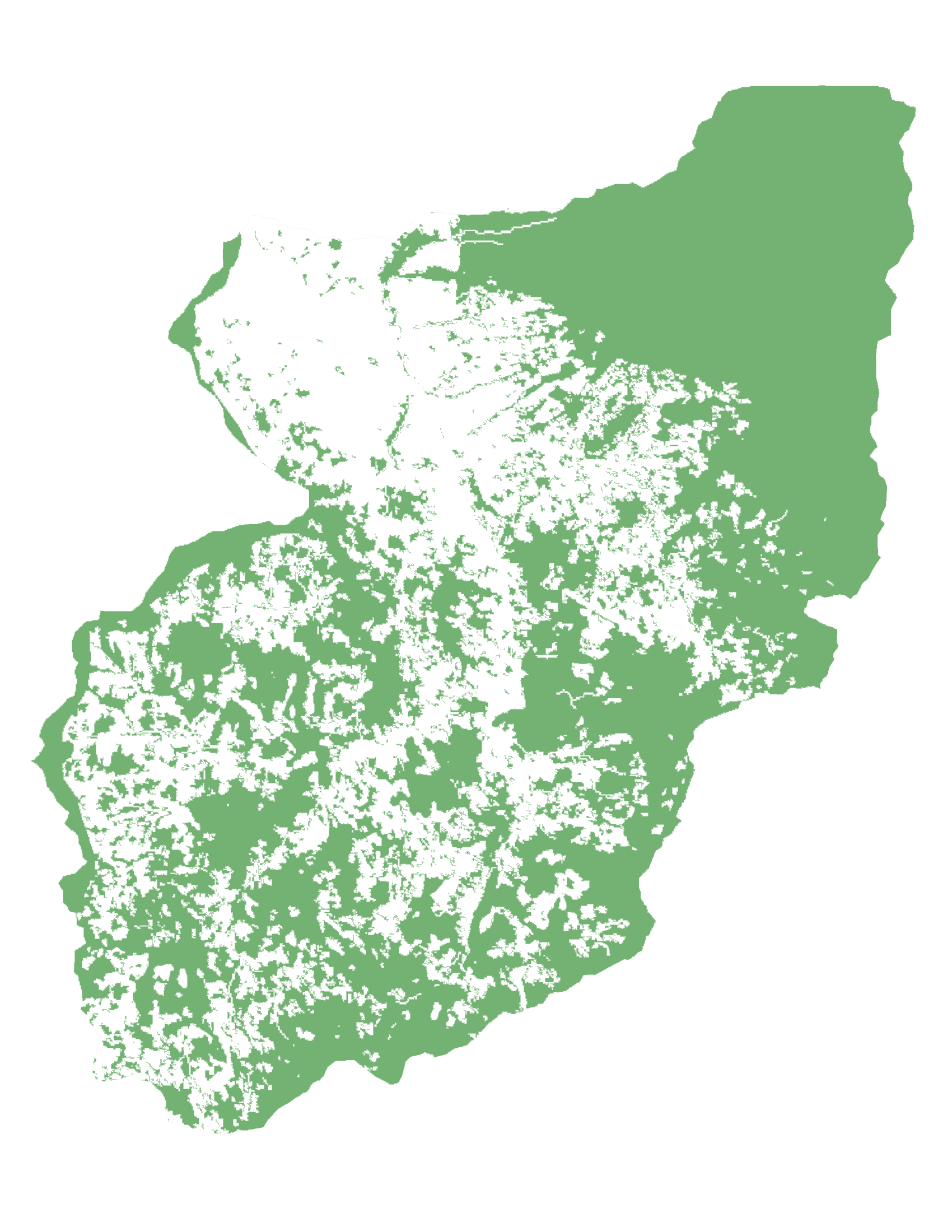 +
Factor de escorrentía, 2017
Bosque, 2014
Howe, 2017
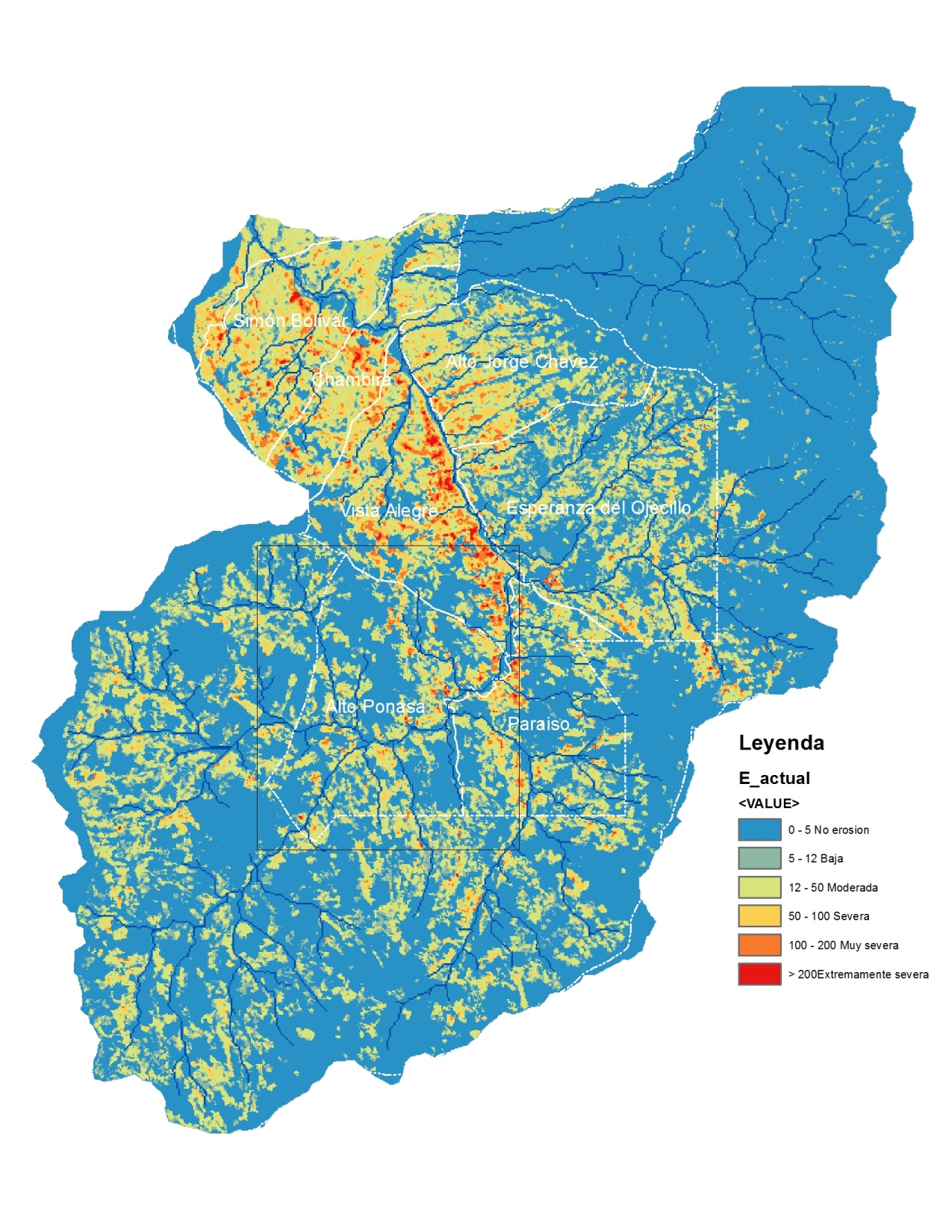 Pérdida de suelo 


Varia entre:

0-5 T/ha./año (en azul) 

>200 T/ha./año (en rojo).
Howe, 2017
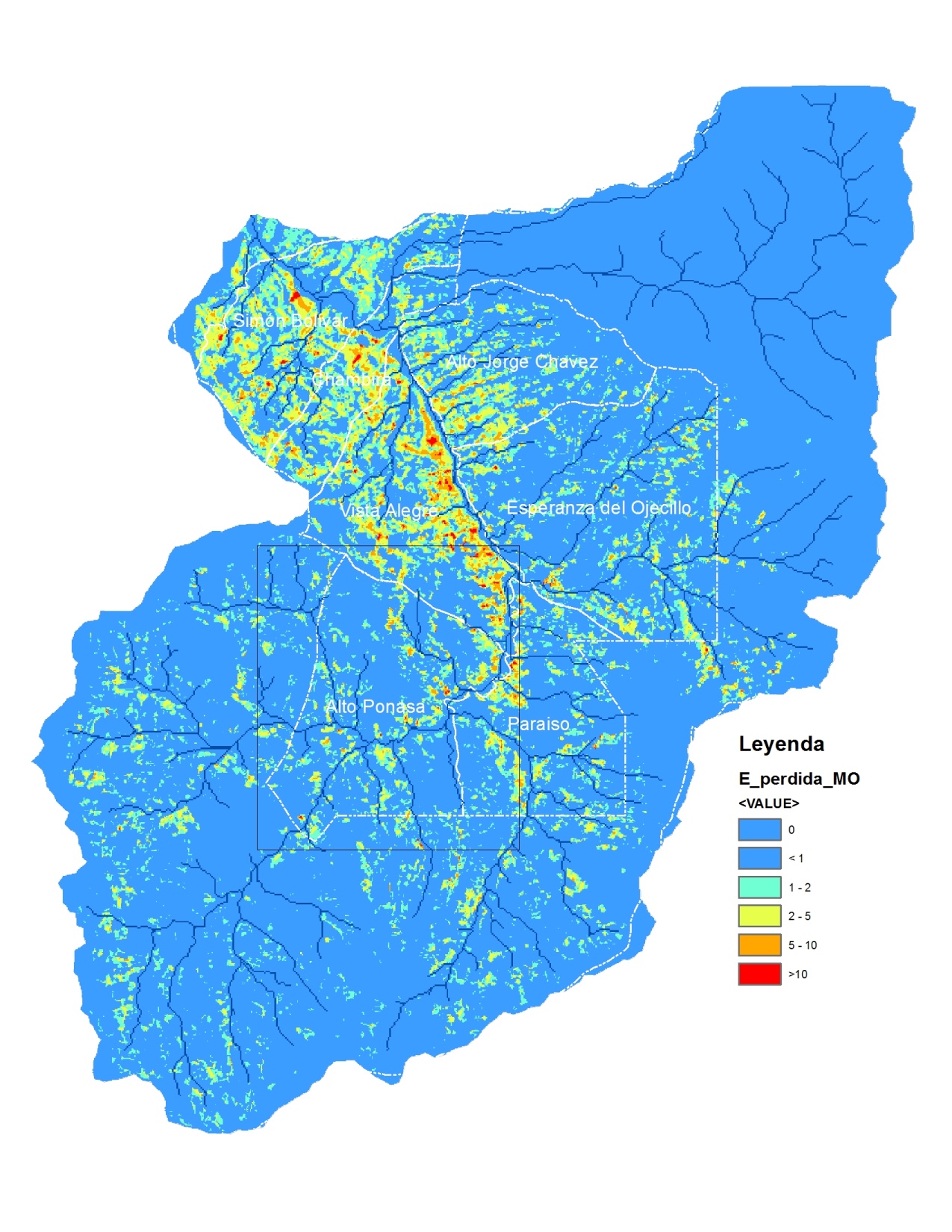 Pérdida de materia orgánica 


Varía desde:

˂1 T/ha./año (en azul) 

>10 T/ha./año (en rojo) 

¿Cuánto vale una tonelada de materia orgánica en una parcela productiva?
Howe, 2017
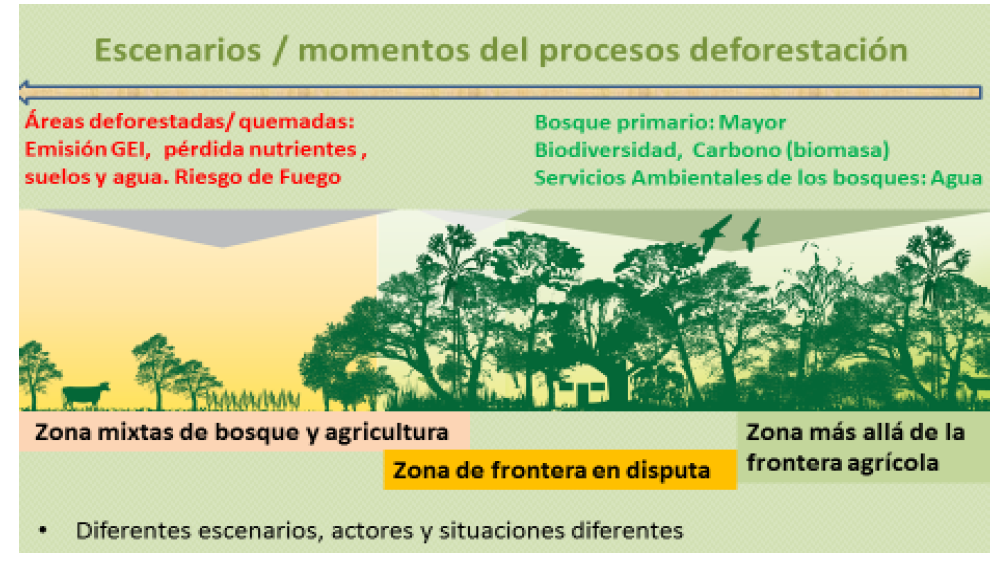 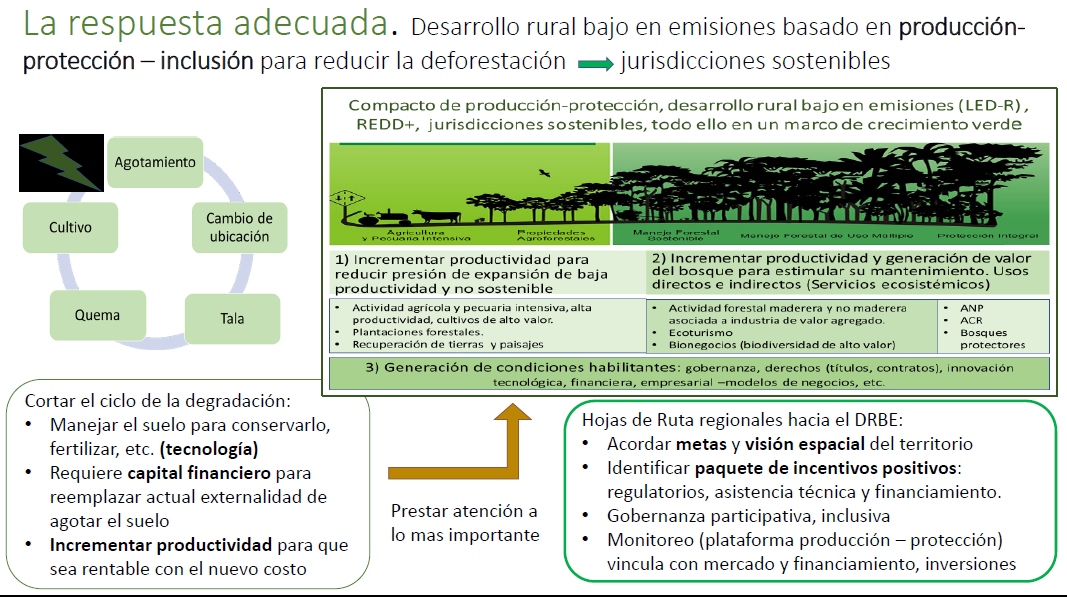 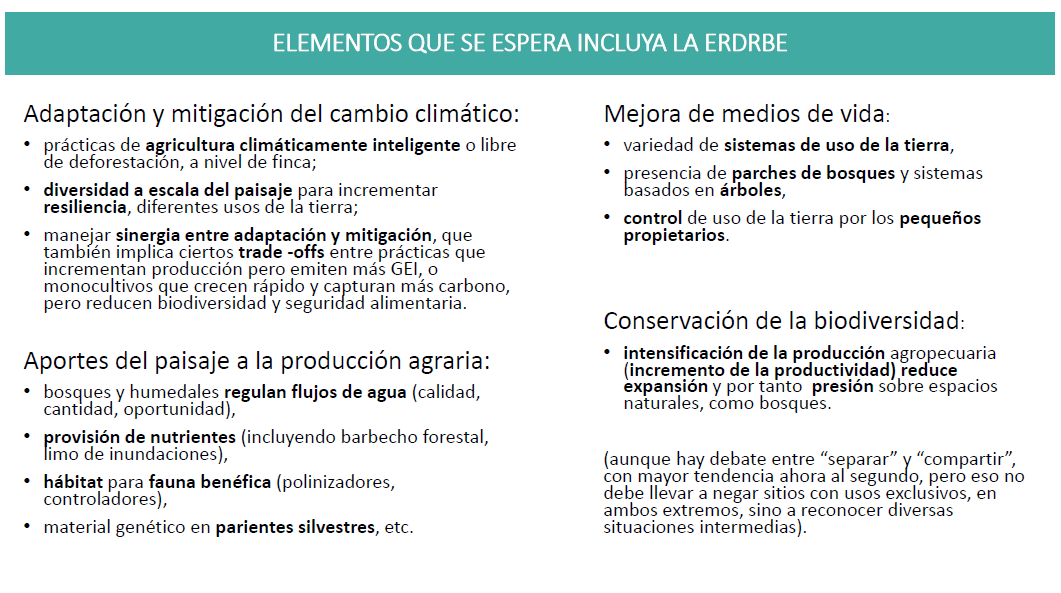 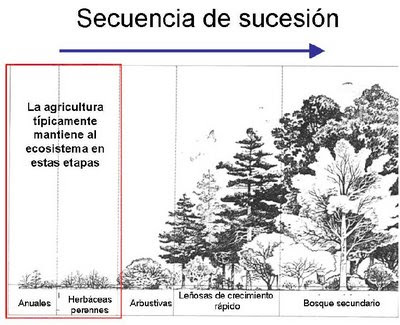 Sucesión ecológica: La Clave!
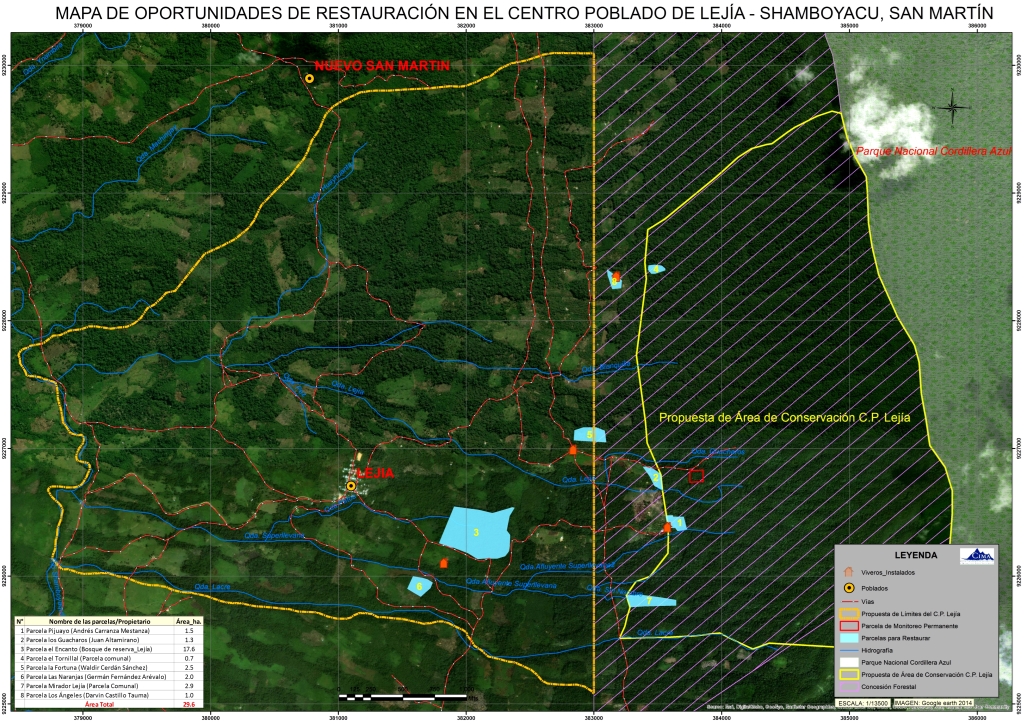 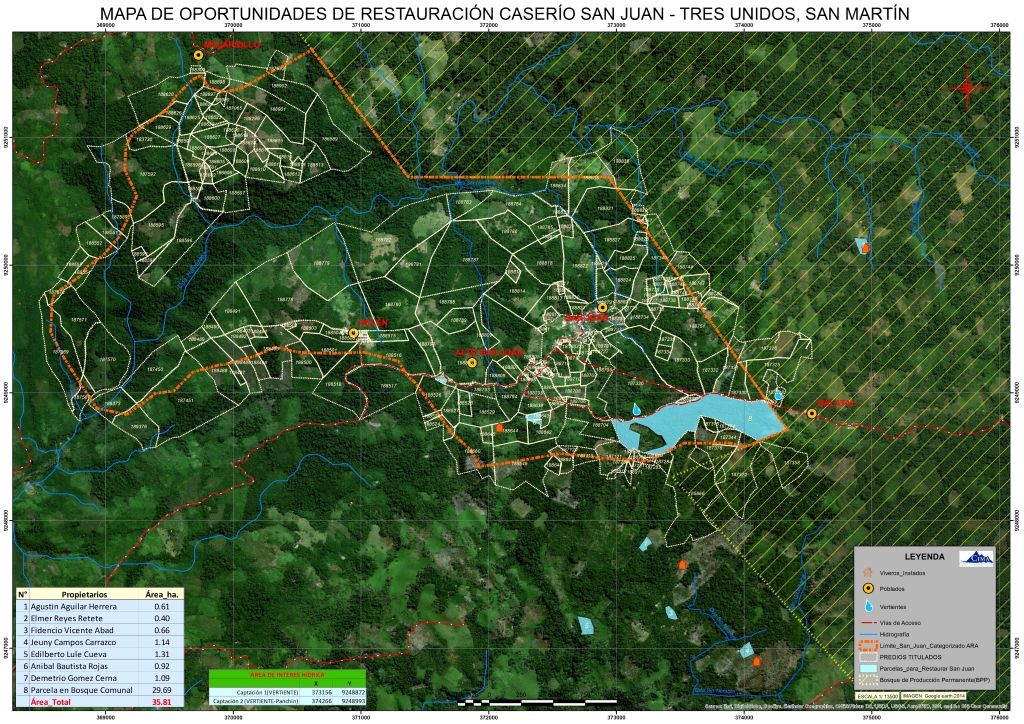 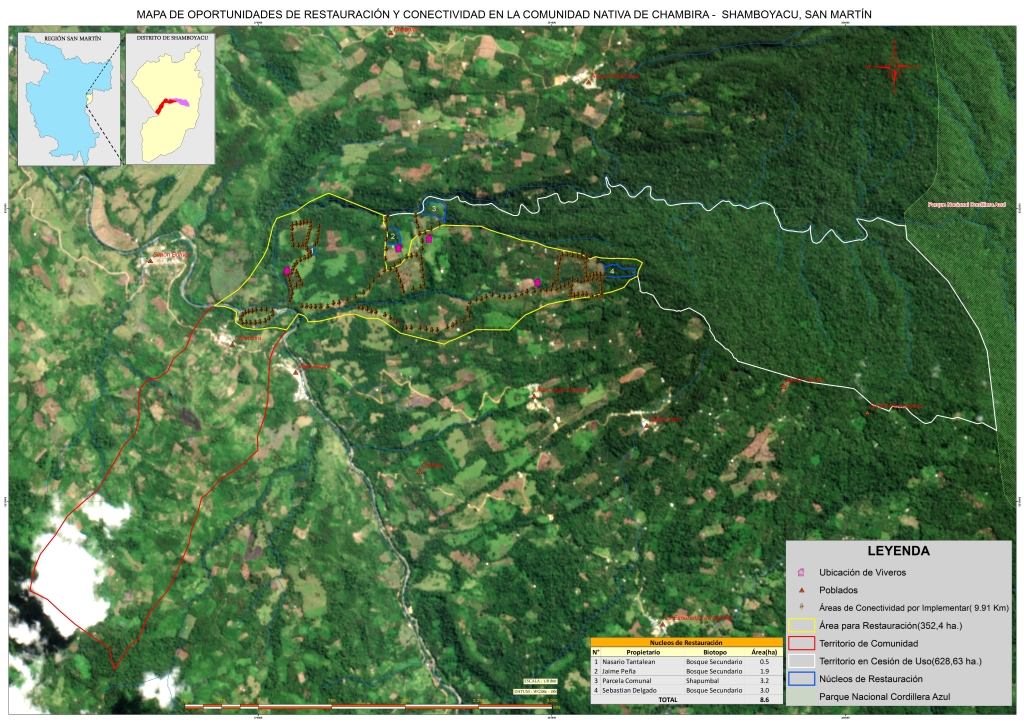 Biotopos
Shapumba
Bosque secundario
Purma con café
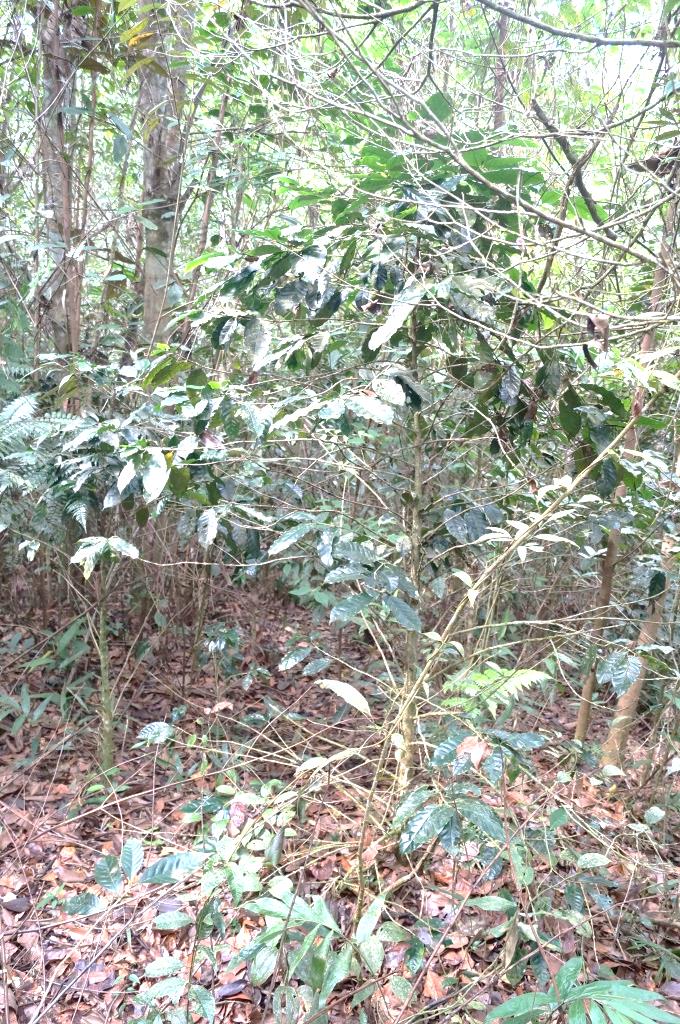 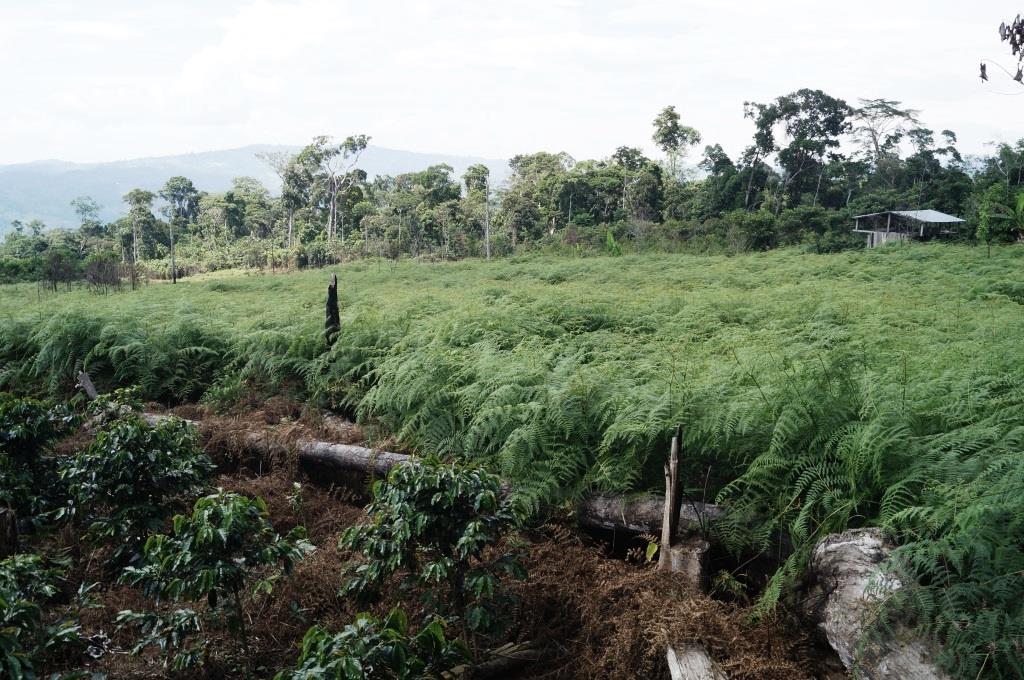 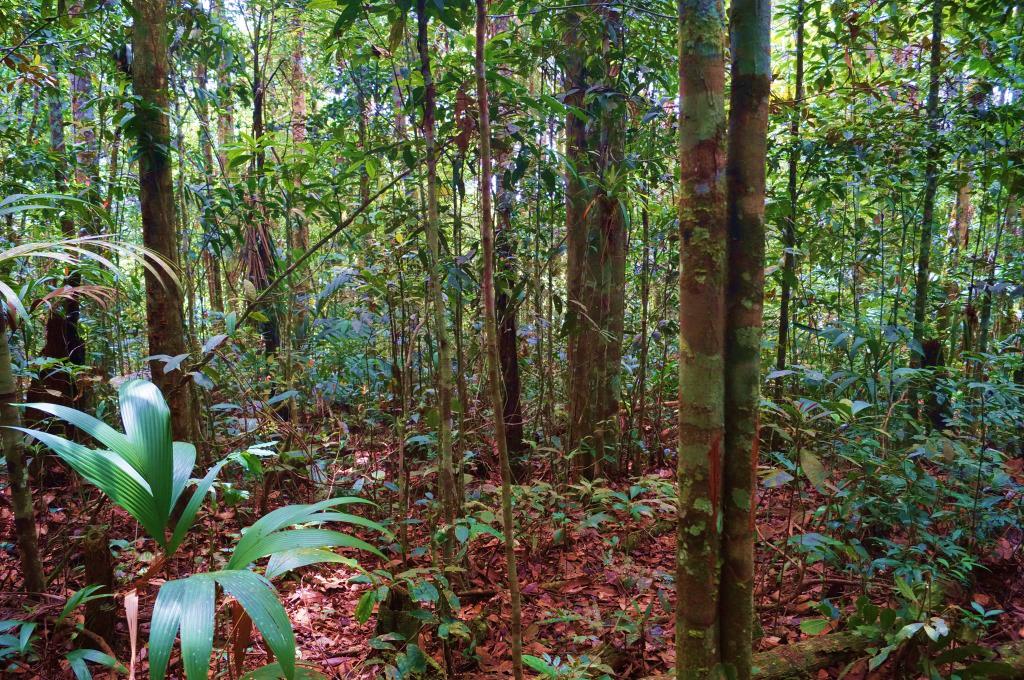 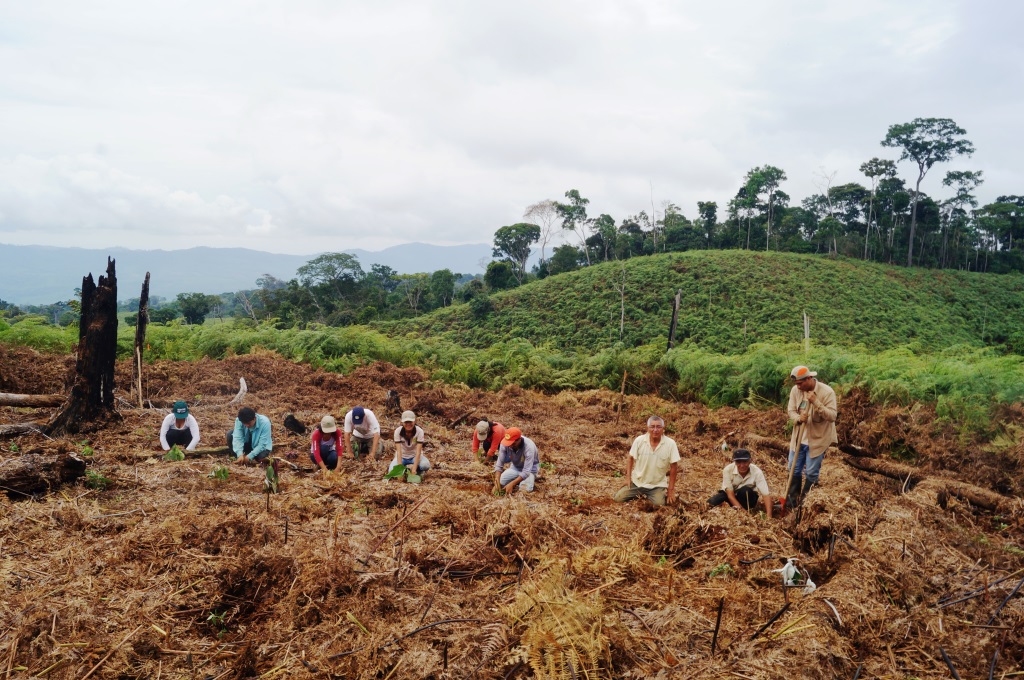 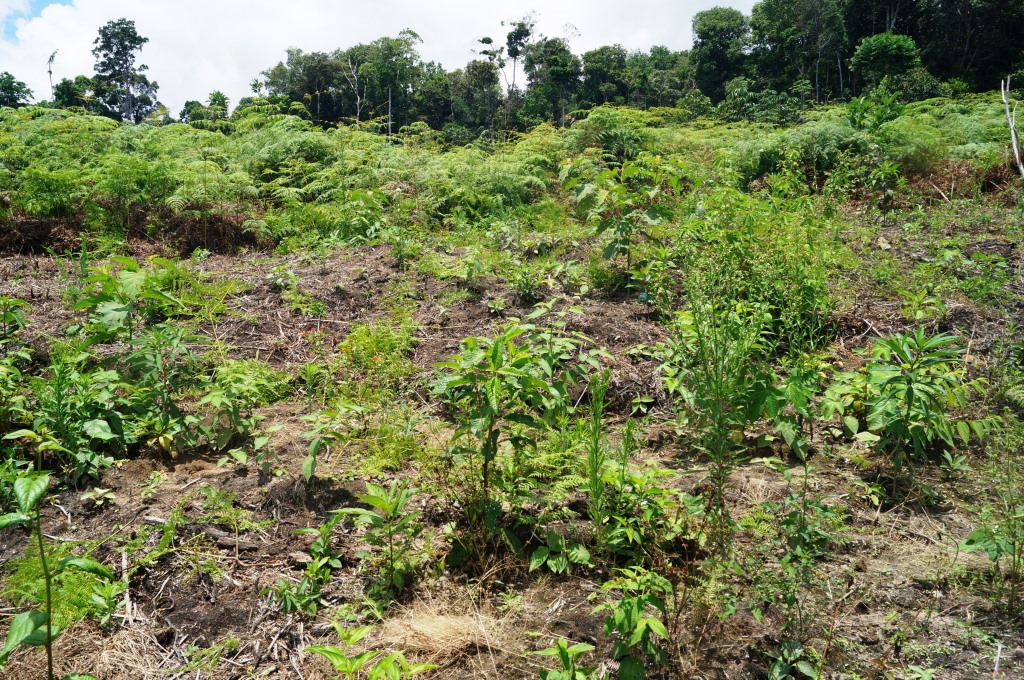 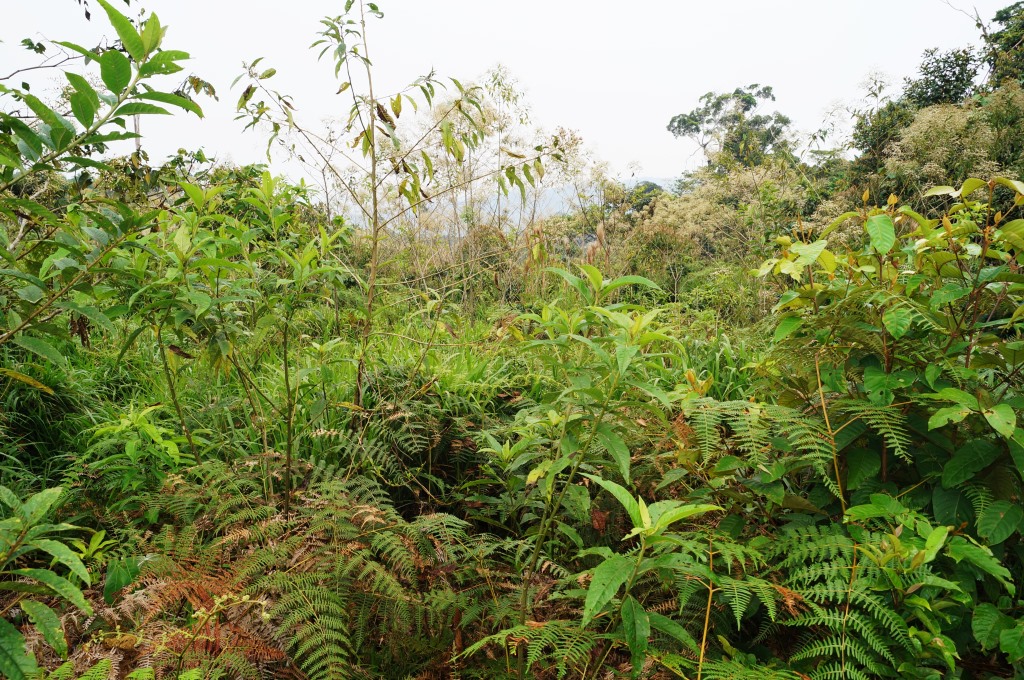 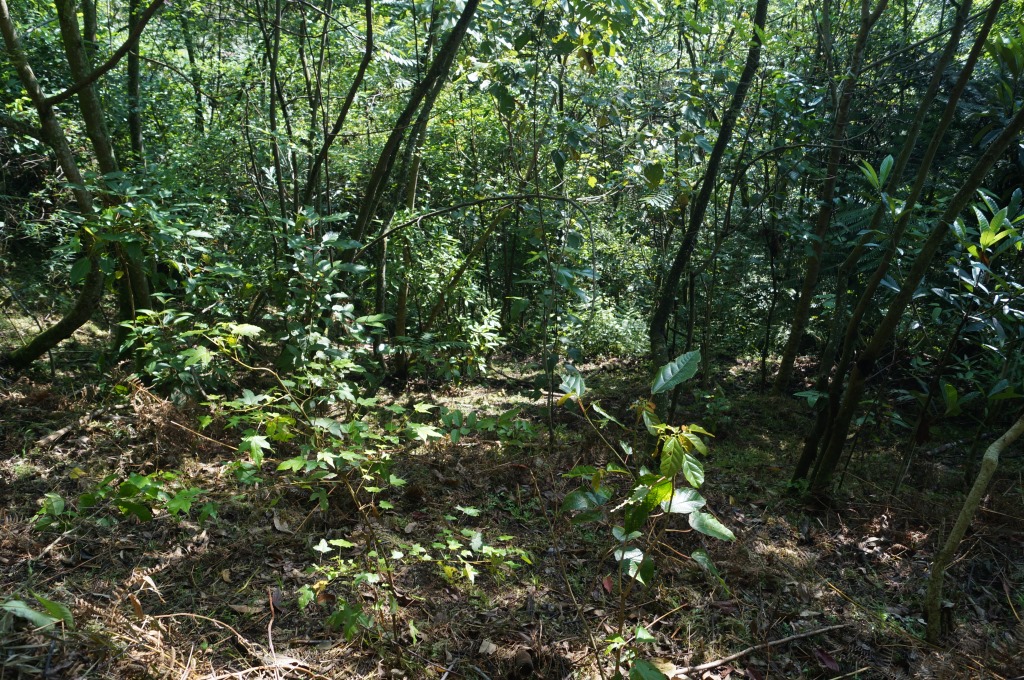 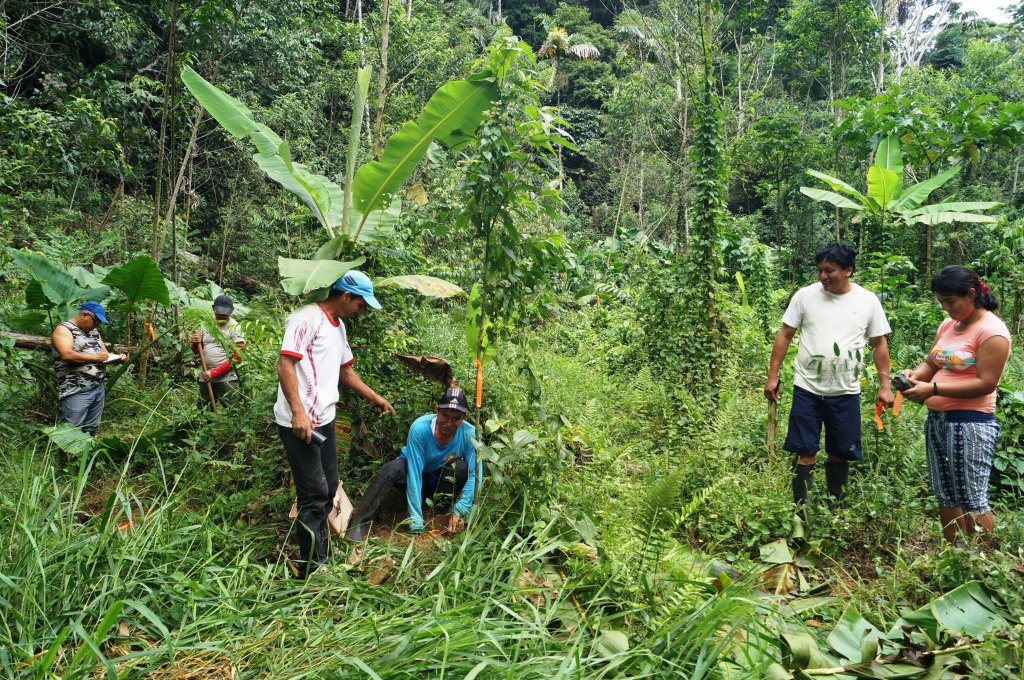 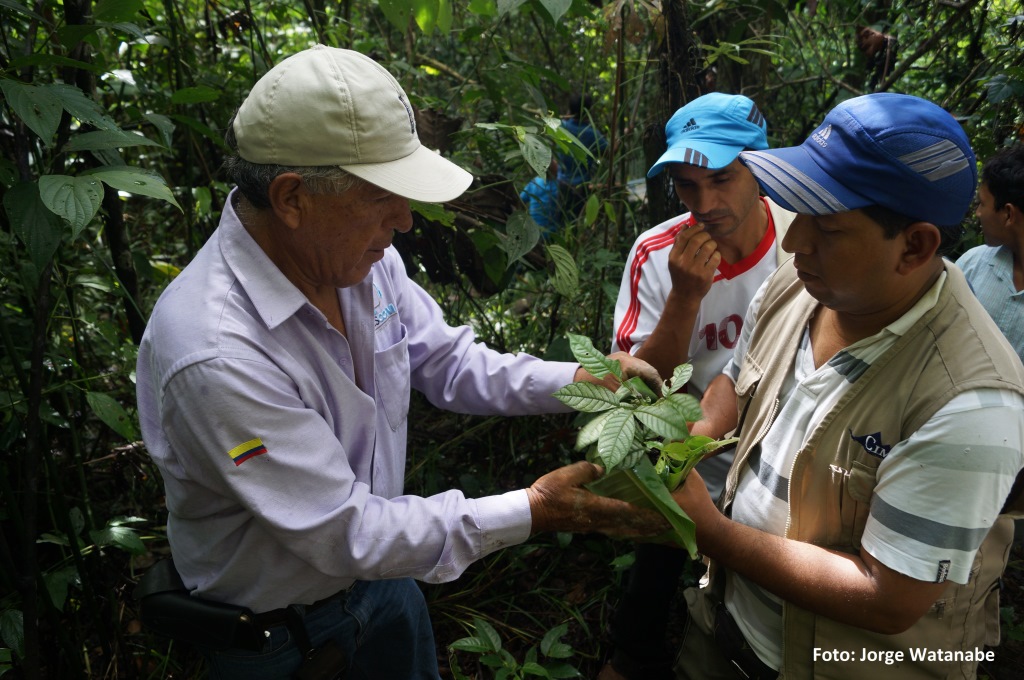 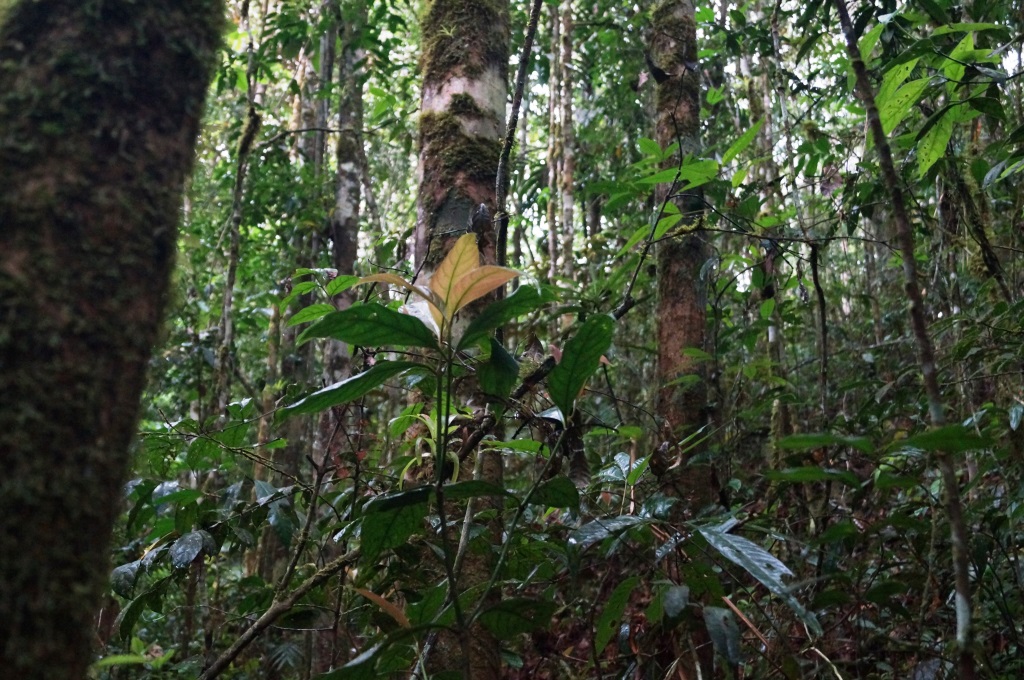 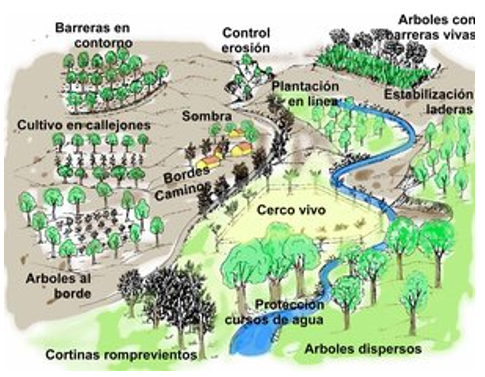 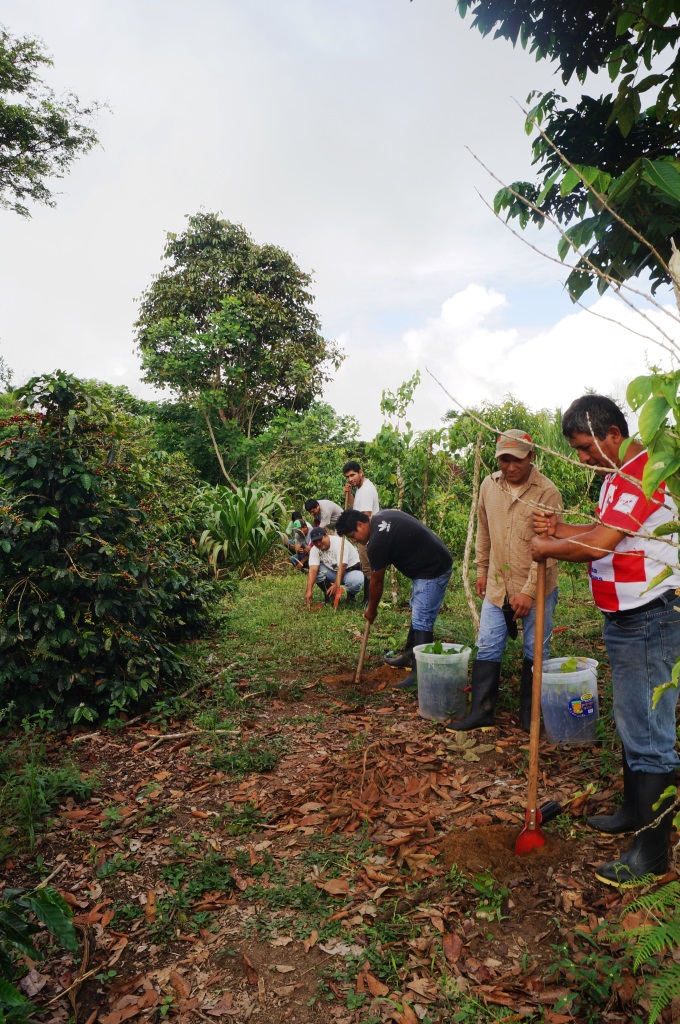 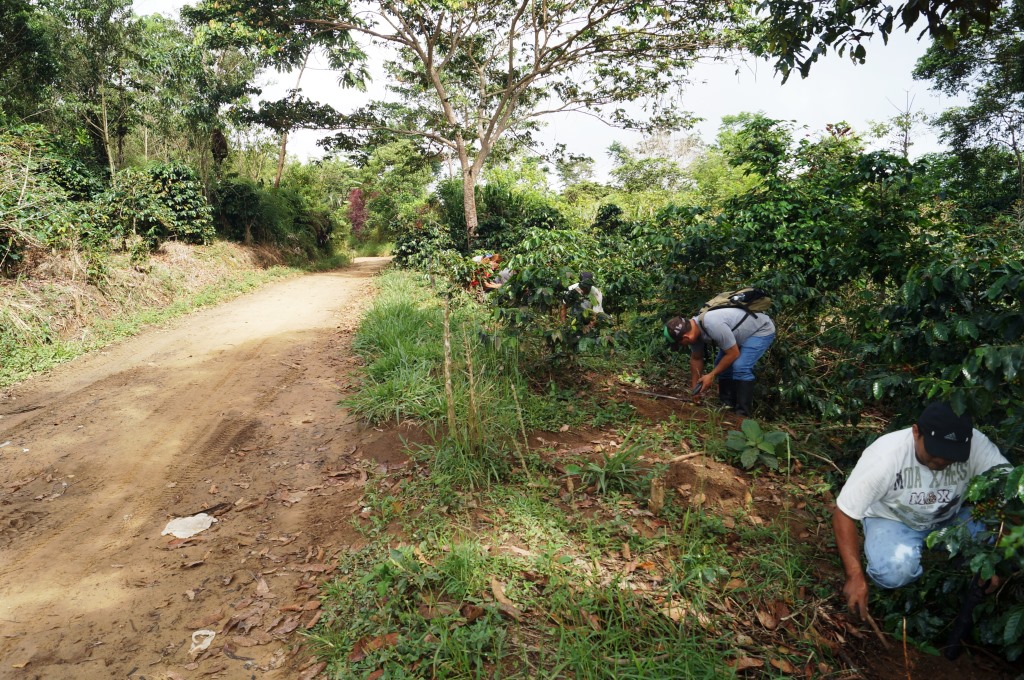 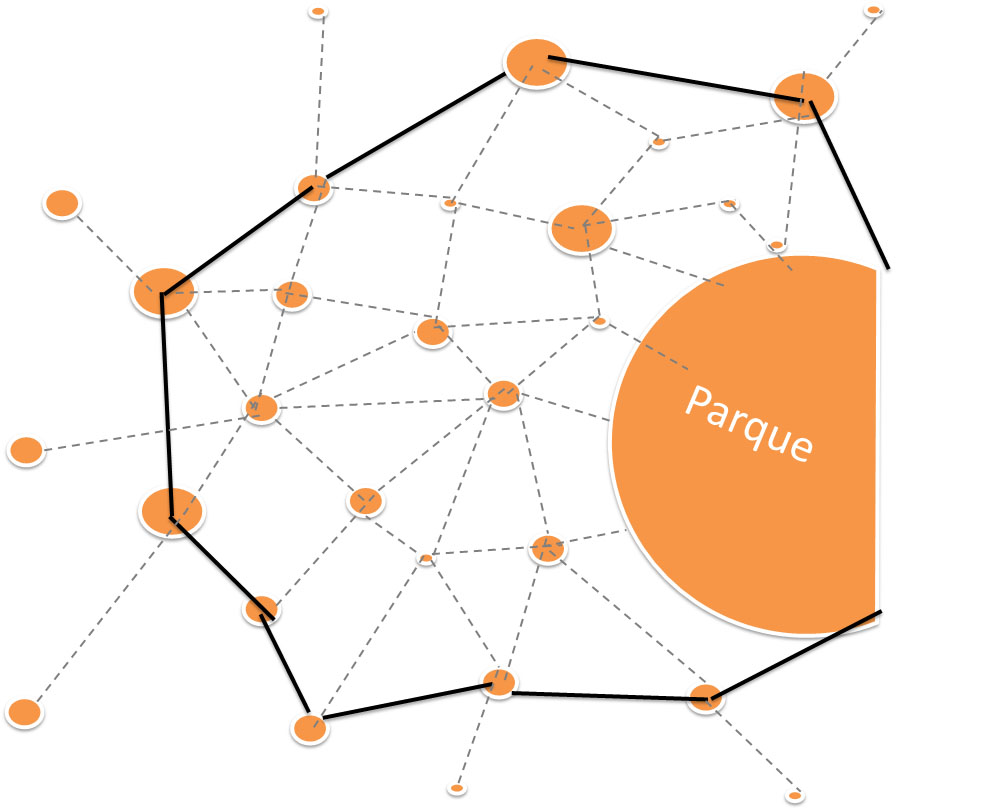 Conectividad 
que transforma
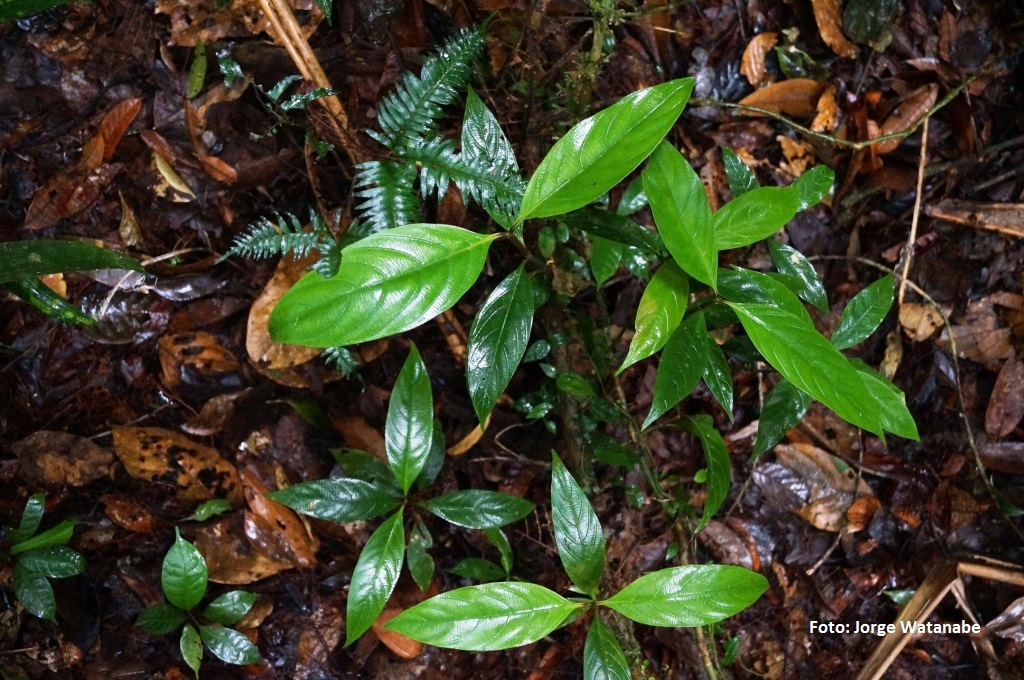 Jorge Watanabe Tel:  995703041
E-mail:  jwatanabesato@hotmail.com